«Klimata ietekmes, pielāgošanos klimata pārmaiņām un pielāgošanās iespēju sociāli ekonomisko vērtību novērtējums daudzdzīvokļu kvartālos Rīgā un Latvijā»Sociāla un telpiskā daļa
Konteksta faktoru novērtējuma problemātika pilsētvides adaptācijas klimata pārmaiņām stratēģijas izstrādes gaitā
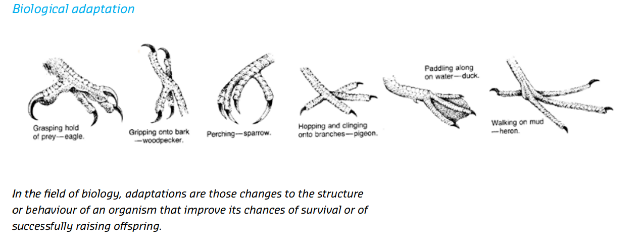 Divas pieejas pielāgošanas stratēģijas izstrādē. Konteksta faktori—fiziskie un sociālie, nosaka ievainojamību klimata pārmaiņām.
Pasaules attīstība
Izmešu daudzums
↓
Klimata modeļi
↓
Reģionalizācija
↓
Ietekmes
↓
Ievaino-
jamība
Klimata pārmaiņas
Apdraudējums
Thomas Fellmann, 2012. The assessment of climate change-related vulnerability in the agricultural sector: reviewing conceptual frameworks. doi:10.13140/2.1.4314.8809
Stratēģija 
pielāgošanai 
klimata 
pārmaiņām
Jūtība
Pakļautība
Ievaino-
jamība
↑
Pielagošanas 
kapacitāte
↑
Indikatori, balstās uz: 
sociāliem rādītājiem, infrastruktūras stāvokli, vides daudzveidibu, izpratnes līmeni un gatavību ievest parmaiņas
Pielāgošanas kapacitāte
KONTEKSTA IEVAINOJAMĪBA
Iznākuma ievainojamība: vides, sociālas un ekonomiskās konsekvences
Konteksta faktori ievainojamības noteikšanai:vides, individuālie/morfoloģiskie un sociālie faktori kuri nosaka pielāgošanas stratēģijas saturu
Husson, H., 2012. Qauntifying urban vulnerability to climate change. Ezploration of the suitability of the adaptation tipping point method for municipalities. Delft University of Technology, Delft, The Netherlands.
[Speaker Notes: Definīcija
Pakļautība (exposure) vides faktoru kategorija: pilsētbūvnieciskie formas rādītāji un apstādījumu pieejamības radītāji; vertikālais plānojums.
Jūtība (sensitivity) jūtīgo sistēmas elementu skaits: cilvēku, ēku, infrastruktūras objektu skaits.
 Pielāgošanas kapacitāte (adaptive capacity) sociālo faktoru kategorija: iespēja ievest pārmaiņas pislētvidē.]
Londonas pielāgošanas stratēģijas satura analīze.Managing risks and increasing resilience. The Mayor’s climate change adaptation strategy
Sectoral layers
ENVIRONMENT
ECONOMY
INFRASTRUCTURE
HEALTH
Overheating
Vulnerability
Green cover
Scale:
Regional,Urban,Local/borough,Property
Prevent
Building exposure
Managing 
Risks
Adaptive capacity
Drought
Tree cover
Prepare
UHI plan
Open space exposure
Increasing 
Resilience
Flooding
Respond
Land cover permeability
Recover
Contextual vulnerability
Operational
conceptual
Outcome vulnerability
[Speaker Notes: Londonas stratēģijas moto ir “Pārvaldīt riskus un palielināt atjaunojamību (resilience). Mēra stratēģija pielāgošanai klimata pārmaiņām”.
Londonas stratēģijā tika identificēts apdraudējums no applūšanas, sausuma un karstuma viļņu notikumiem.
Stratēģijā tiek aprakstītas četras pielāgošanas taktikas—novēršana (prevent), sagatavošanās (prepare), reaģēšana (respond), atgūšanās (recover). Stratēģija ir aplēstas ietekmes uz četrām sadarbības jomām: sabiedrības veselība, vide, ekonomika, infrastruktūra. Klimata pārmaiņas neiespaidos kādu jomu atsevišķi, bet sabiedrību kopumā.]
Čikāgas (ASV)  «Green Alley» programma mazina infrastruktūras pakļautību siltuma salām un applūšanai sakārtojot vietējas satiksmes infrastruktūru, tādā veidā palielinot pielāgošanas kapacitāti.
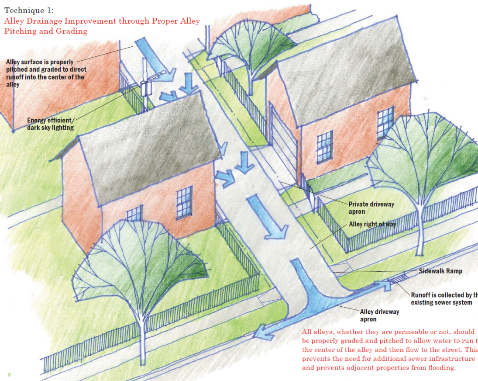 CDOT, 2010. The chicago green alley handbook. An action guideto create a greener, environmentally sustainable Chicago. Mayor City of Chicago, Chicago.
[Speaker Notes: Čikāgas  «Green Alley» apkalpes ielu programma

1-apkalpes ielas ar kopgarumu 3000 km kā iespēja labāk pārvaldīt resursus un uzlabot vidi;
2-ja visas Čikāgas apkalpes ielas būtu «zaļas», tad 80 procenti no visā lietusūdens daudzuma nonāktu zemē, tādejādi samazinot vietējo applūšanu un ūdenstilpņu piesārņojumu
3-ja visas apkalpes ielas būtu segtas ar gaišu, atstarojošo materiālu ar augsto albedo, paliekot vēsas karstajās dienās tādejādi samazinot pilsētas siltuma salas intensitāti;
4-iespēja izmantot otrreizējas pārstrādes materiālus kā arī samazināt «gaismas piesārņojumu
Visus šos uzlabojumus varētu īstenot apkalpes ielas servitūtos. 
Papildus programma sekmē ilgtspējīgas prakses pieguļošos privātīpašumos.]
Gandrīz puse no Rīgas ceļiem kalpo tikai piebraukšanai. Tie veido nozīmīgo resursu Rīgas pielāgošanas kapacitātes celšanai. Tam nepieciešama pārvaldības sakārtošana.
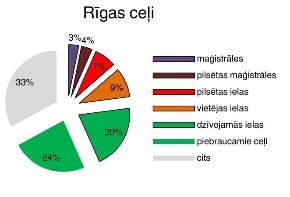 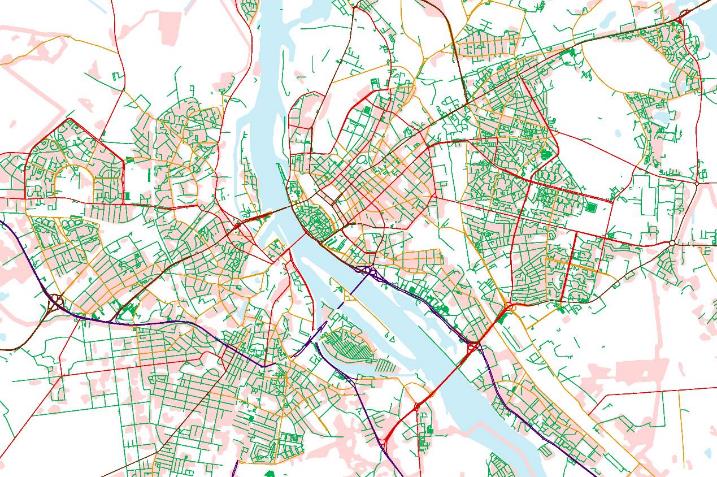 [Speaker Notes: Turpinot par pielāgošanos stratēģiju, 
Gandrīz puse no visu ceļu ir dzīvojamās ielas un piebraucamie ceļi,
Kuriem ir nepieciešams remonts, 
Un tie ir uzskatami par būtiskāko adaptācijas resursu.
Protams ir citi resursi, piemēram, ēku fasādes un jumti, bet par tiem vēlāk.]
Problēmu lauku veido mikroklimata problēmas, kuru cēloni pārklājas gandrīz visos gadījumos ar pilsētas  siltuma salas (PSS) cēloņiem.
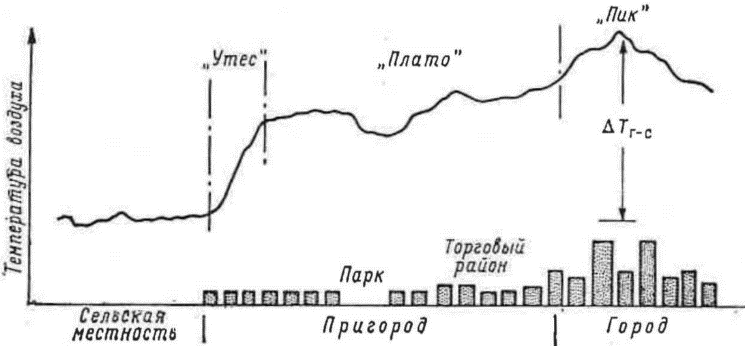 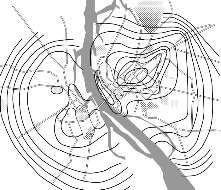 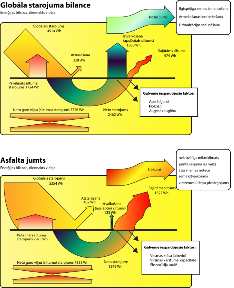 [Speaker Notes: Karstums ir galvenais cēlonis sliktai gaisa kvalitātei (ķimiskā reakcija kuras rezultātā veidojas piezemes līmeņa ozons, gaisā paliek vairāk piesārņojuma daļiņu, tas iznīcina infrastruktūru un apstādījumus)
Ūdens necaurlaidīgs segums ar zemu albedo—galvenais PSS celonis
Telpu pārkaršana un pieprasījums pēc gaisa kondicionēšanas rada siltuma izmešus, kas rada atgriezenisko saiti ar mikroklimatu.
Fizikālie ievainojamības cēloņi, jeb konteksta faktori, veido problēmu lauku;
Cēloņu saistība mikroklimata un vietējās applūšanas problēmām;
Karstums pilsētās bieži vien ir cēlonis arī zemai gaisa kvalitātei pilsētās; 
Vairāki pielāgošanas pasākumi skar satiksmes infrastruktūras pārbūvi; 
Īpašumtiesībās un kontrole ir priekšnoteikums pielāgošanās pasākumiem.]
Projekta telpiskā un sociāla daļa apvieno pilsētas mikroklimata literatūras, ekspertu viedokļus, morfoloģiju, gaisa temperatūras un attālas izpētes datus.
Projekta sadaļu īsteno Rīgas Pilsētas Arhitekta birojs
Aleksandrs Feļtins—kompozīciju analīze, atlants
Toms Bricis—Rīgas PSS intensitātes noteikšana septiņos kvartālos izmantojot gaisa temperatūras mērījumus
Jānis Donis, SILAVA—Rīgas siltuma salas cēloņu noteikšanai izmantojot attālo izpēti
Viesturs Celmiņš—fokusa grupas par klimata mainības ietekmi un pielāgošanas kapacitāti
Sabīne Zāģere—Kvartālu dzīves vides snieguma novērtējums klimata pārmaiņu draudu kontekstā
Kompozīciju analīze: morfoloģiskā un salīdzinošā analīze.Vides variāciju analīze, kuras nosaka mikroklimatu. Formas variācijas pilsētas mērogā ka pamats salīdzinošai analīzei.
Hipotēze: virsmas temperatūras maksimuma apgabali pilsētā sakrīt ar maksimālo formas kontrastu komponentē
Salīdzinošā analīze ir morfoloģiskās analīzes pamatā. Lai atrastu komponentes, kurus vēlā salīdzināt, veic «morfoloģisko rekonstrukciju»
Centrs
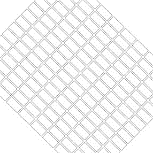 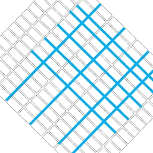 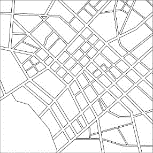 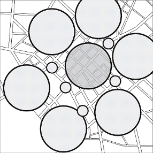 Ziepniekklans
de Jong, T., 2012. Diversifying environments through design. Delft.
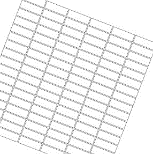 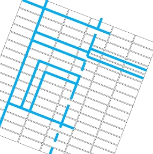 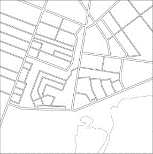 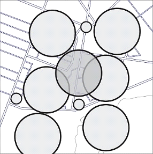 Artikulācija
Piemērošana
Apvienošana
Sadalīšana
Komponente 1/10 daļa
no kompozīcijas izmēra
Detaļa <1/10 daļas no kompozīcijas izmēra; savieno vai sadala komponentes
Kompozīciju akordi parāda attēla variācijas un atkārtojamības kā mēroga funkciju. No abstraktām uz konkrētām variācijām ejot mēroga pakāpe uz leju, mainās variācijas nozīme.
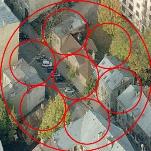 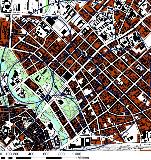 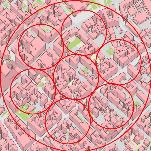 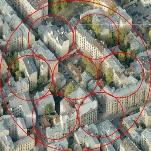 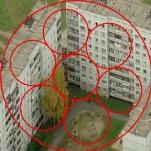 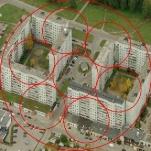 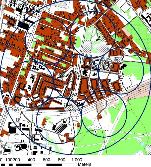 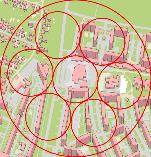 Forma izteikta kā akumulācija un izkliede. Formas studijām ir svarīga izšķirtspēja. Forma variē mērogā un veido «formas akordus»
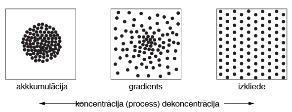 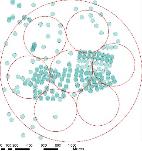 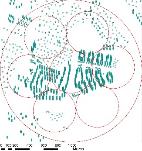 Forma ir satura izkliede telpā;
Forma variē starp akumulāciju un izkliedi.
Rīgas centrāla komponente R3km; 0,03 izšķirtspēja; 100%, 50%, 30%.
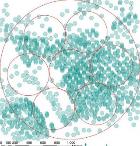 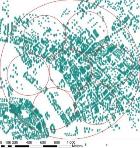 de Jong, T., 2012. Diversifying environments through design. Delft.
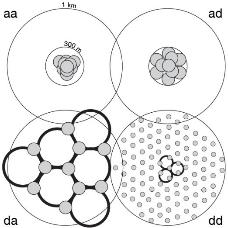 Formas izšķirtspēja lai ieraudzītu variācijas dažādas mēroga pakāpēs: R1kmr30/10m;

Formas variācijas, izvietojot 10 tūkst iedzīvotāju R1km (~3km2) lielā teritorijā: akumulācija divos mērogos, akumulācija un izkliede, izkliede un akumulācija, izkliede
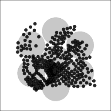 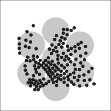 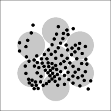 Kvartālu diagnostika izmantojot šablonu valodu. Normatīvs kvartālu princips, kurš nodrošina optimālu vides funkcionēšanu. Šablonu apgalvojuma pārbaude:1–Vai problēma eksistē? 2–Vai risinājums ir iedarbīgs?
Šablons 51 green streets «zaļie ceļi»
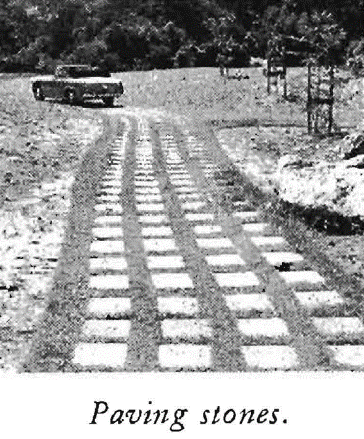 konflikts starp piebraukšanu un mikroklimatu
Kopīga zeme
zaļā iela


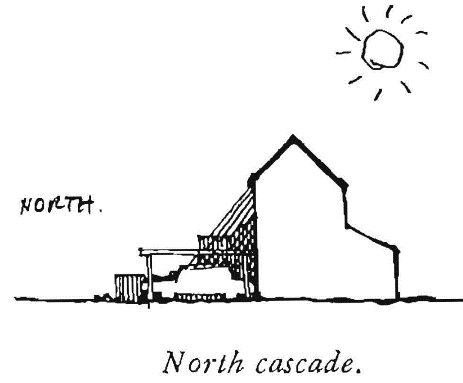 Šablons 162 north face «ziemeļu puse» 161 sunny place «saulaina vieta»
Šablons 67 kopīga zeme «kopīga zeme»
Alexander, C., 1979. The timeless way of building. Oxford University Press, New York.
konflikts starp piebraukšanu un satikšanas iespējam
konflikts starp ziemeļu ēnu un izmantošanu
Dzīv. apb. kvartāli
Dzīv. apb. kvartāli
Ziemeļu kaskāde
25%kopīga zeme




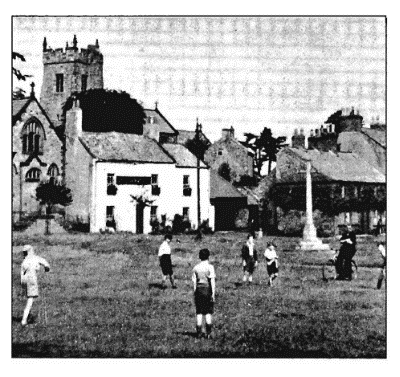 [Speaker Notes: Šablons ir dubultarguments kurš sastāv no trīm premisēm
Pirmā ir parasti konteksts.
Otrs ir konflikts
Trešais ir konfigurācija, kas konfliktu risina.
Tā piemēram, kopīgajās teritorijās dzīvojamās zonās pastāv konflikts starp piebraukšanu un mikroklimatu. Savukārt, zaļās ielas kā seguma un piekļūšanas funkciju konfigurācija to risina. 
Otrs, dzīvojamās apbūves kvartālos pastāv konflikts starp ziemeļu ēnu no apbūves un pieguļošās teritorijas izmantošanu,savukārt funkciju kaskāde izvieotjot piemēram stavvietas ēnā to risina.
Trešais, dzīvojamās apbūves kvartālos pastāv konflikts starp piebraukšanu un satikšanas iespējām, savukārt 25 % kopīga zeme no teritorijas platības to risina. 
Šablons formulēts gan pozitīvi, gan negatīvi — kā kāda elementa disfunkcija un funkcija.]
Šablonu valoda klimata izturīgai pilsētai: pieci principi diagnostikai, saistot kontekstu, konfliktu un konfigurāciju. Iegūtie dati, teorija un kompozīciju analīze.
Principi
05 VIETĒJA SATIKSME
04 KOPTELPA
03 IZVĒDINĀMA UN KOMFORTABLA PILSĒTTELPA
02 IZSAUĻOTA UN NEPĀRKARSTOŠA DZĪVOŠANA
01 KLIMATAM ATBILSTOŠĀ PILSĒTAS VIRSMA
Pilsētas siltuma salas forma
Ūdens cikls un enerģijas apmaiņa
Blīvums, pret-forma
Pilsētas satiksmē
Interference
Savietošana un/vai nodalīšana
Konfigurācija
Konteksts
Konflikts
Kvartālu teritorijas
Pieejamība un kontrole
Teritoriju robežas un «miteklis»
Ārtelpa ap ēkām
Gaisa plūsma
Ansambļu struktūra
Ārtelpa; dzīvojama telpa
Izsauļojums laikā
Orientācija un zonējums
1-Klimatam atbilstošā pilsētas  virsma
Avots: van Esch
[Speaker Notes: Konteksts: mainīgais(mērogs)konflikts (darbība1,darbība2)konfigurācija(forma/struktūra)
Problēmas un risinājumu lauks
Piemēri, precedenti
Dati par Rīgas kvartāliem]
Asfaltētās ielas:Asfalts  siltuma uzkrājumi  sajūtams siltumsZaļās ielas:Asfalts  iztvaikošana  latentais siltums
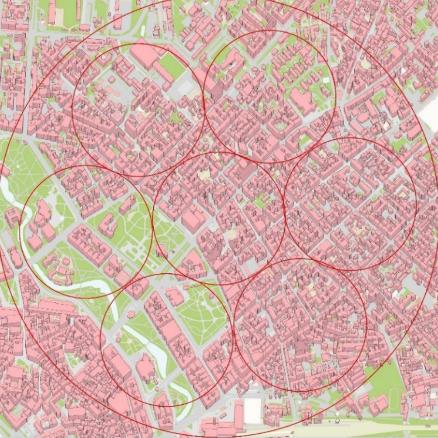 [Speaker Notes: Centrs]
2-Izsauļota un nepārkarstoša dzīvošana
Avots: van Esch
[Speaker Notes: Šie šabloni palīdz saules iradiācijas uztverošo virsmu diagnostikai]
Slēgtie PagalmiBlīva apbūve  radiācijas bilance  debess faktorsAtvērtie Pagalmi +SVF!!!Blīva apbūve  atdzesēšana  lapotne dienvidos
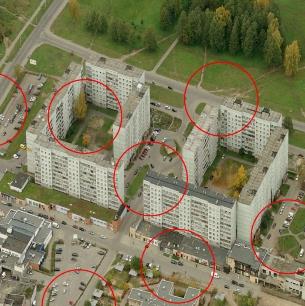 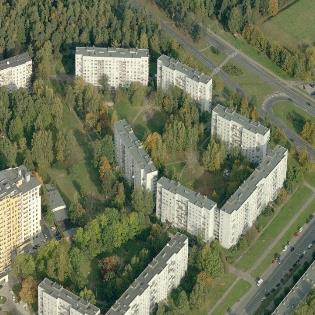 [Speaker Notes: Ziepniekkalns
SVF !!!!]
3-Izvedināmā un komfortabla pilsēttelpa
H/L ārtelpas dimensiju attiecība: tikai daži mikrorajoni veidoti kā brīvstavoši, pārsvarā plūsmas krustojās, kas veicina piesārņojuma akumulāciju
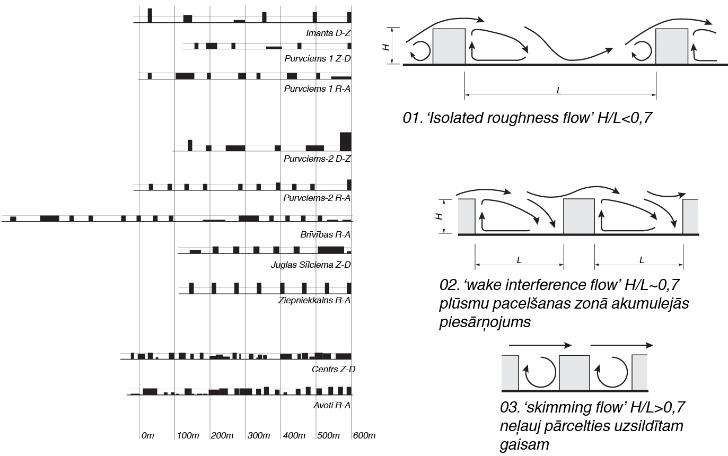 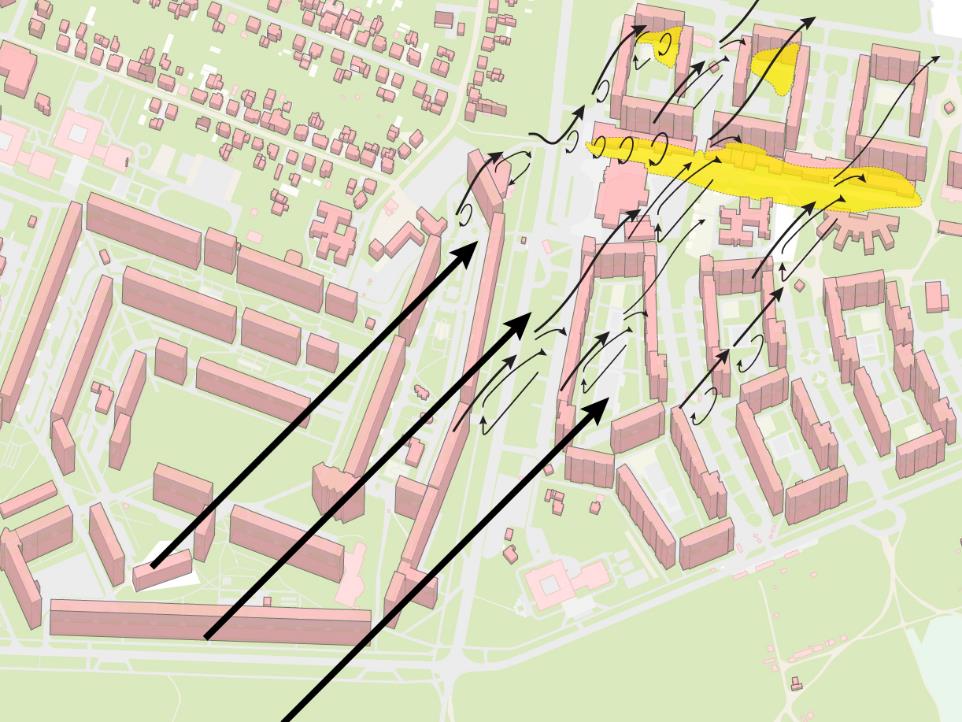 ‘isolated roughness flow’
‘wake interference flow’
‘skimming flow’
4-Vietēja satiksme
Infrastruktūras funkcionālā nozīme dažādo iespējas un vajadzības pēc pielāgošanas pasākumiemMotoriskā struktūra P1000m atbalsta punkti vietējai satiksmei
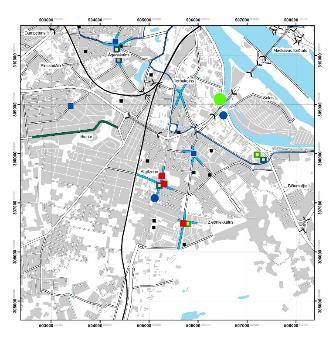 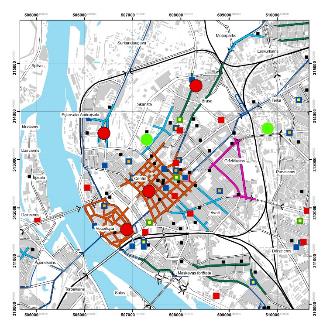 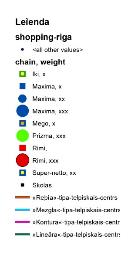 Motoriskā struktūra P300m; Ēku savstarpējā orientācija P100m
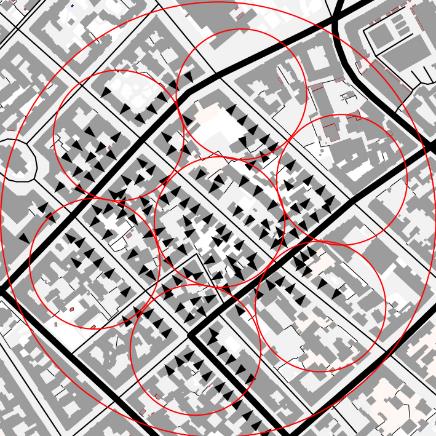 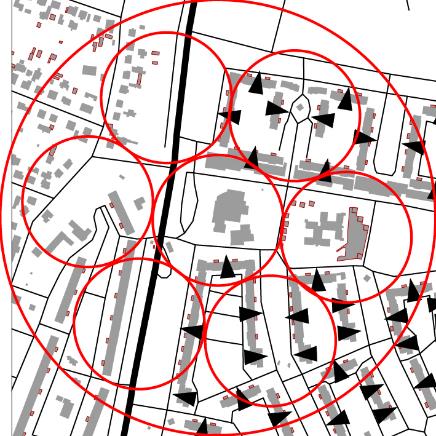 5-Koptelpa
Teritoriju veido privāta un publiskā telpa; jānosaka «vārti». Variācijas teritoriju struktūrā. (1) Publiskā telpa un privātā telpa. (2) Iekšpagalms kā iekļauto teritoriju privāta telpa.
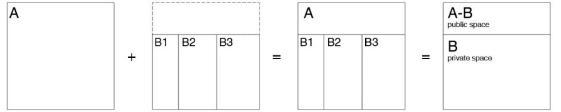 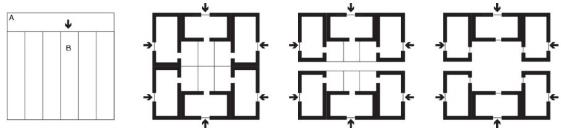 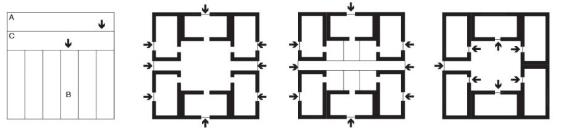 Teritoriju veidošanās: horizontālo robežu maiņaTop downBottom up
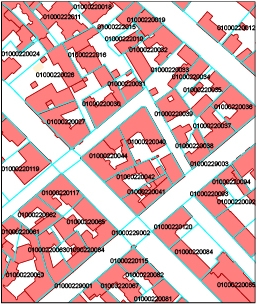 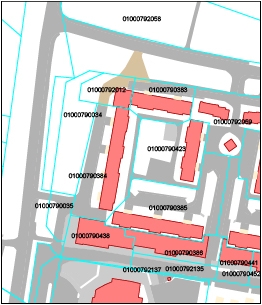 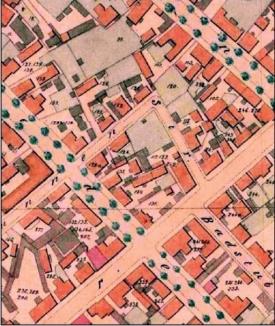 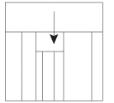 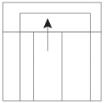 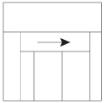 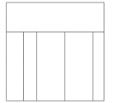 Secinājumi salīdzinošai analīzei
Apstādījumu trūkums ir gan Centrā (bij. Pēterburgas priekšpilsēta, Avoti), gan vēlīnajos mikrorajonos (Ziepniekkalns, Pļavnieki, Zolitūde) — liels blīvums R100m, lielā termāla kapacitāte
Koncentrēta satiksme labākā gan mikroklimatam, trokšņa līmenim, efektīvai piesārņojuma izkliedei nekā vienmērīgi sadalīta
Vislabāk mikroklimats ir pārvaldāms neliela blīvuma rajonos un ansambļos—ieteicams samazināt apbūves intensitāti R300m, R100m